КРАСНАЯ КНИГА
Север нашей страны
2 класс
Выполнила работу учитель начальных классов МОАУ гимназии №8 г.Райчихинска Амурской области 
ОСТОЛШ ОЛЬГА НИКОЛАЕВНА
Овцебык
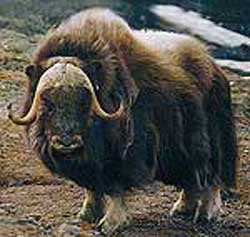 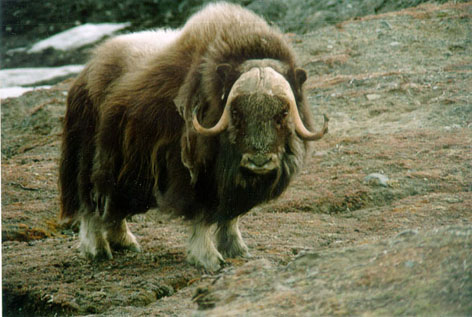 Краснозобая казарка
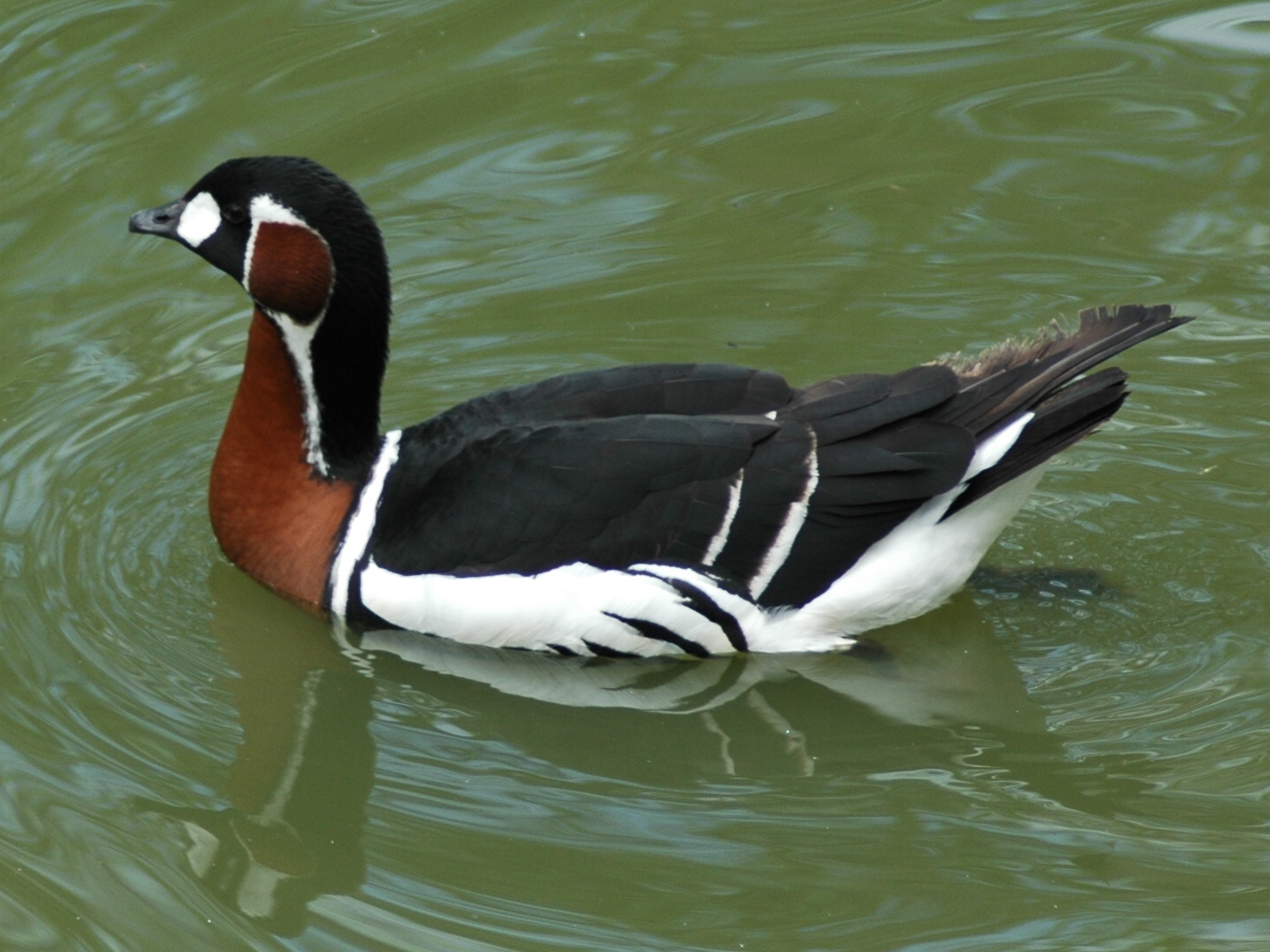 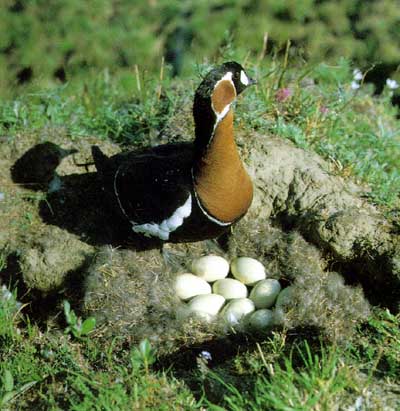 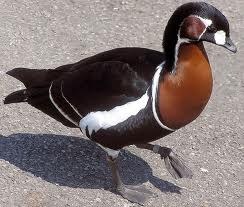 Белый журавль
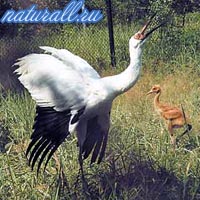 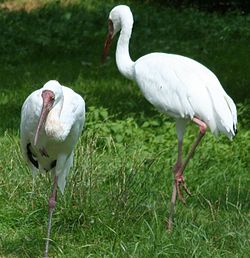 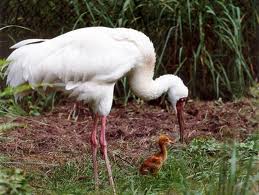 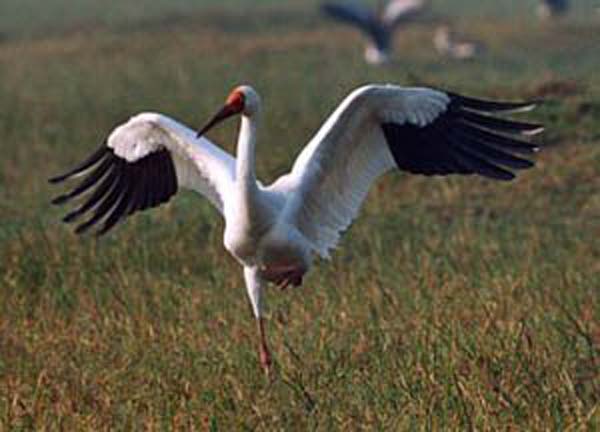 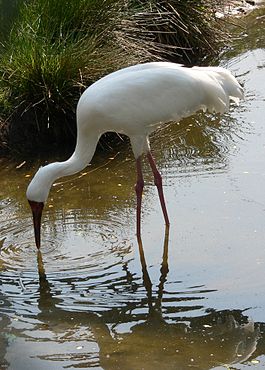 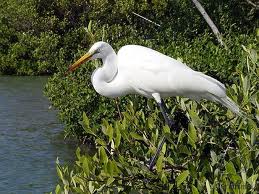 Бескрылая гагарка
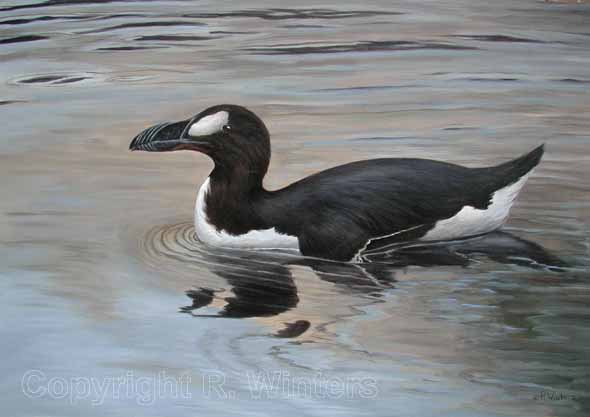 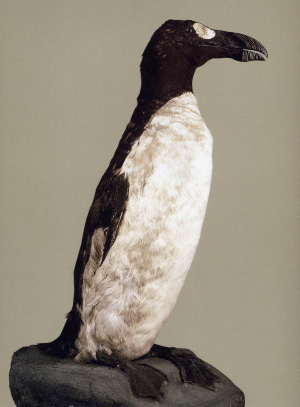 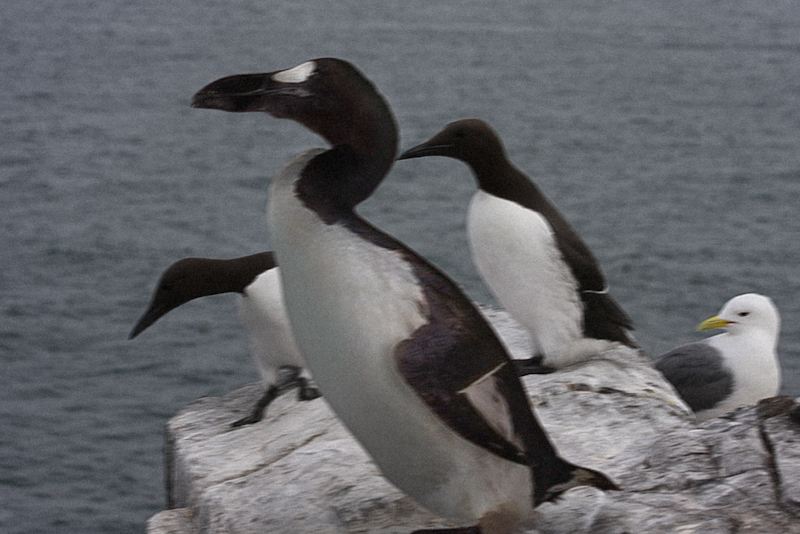 Морская корова
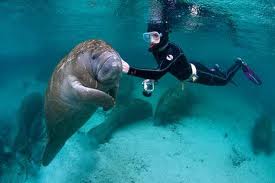 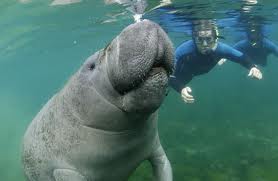 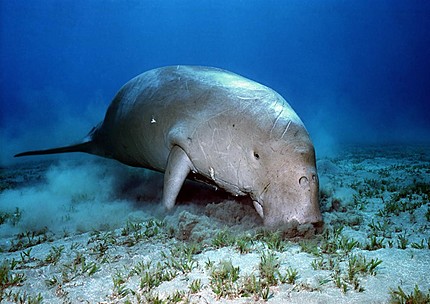 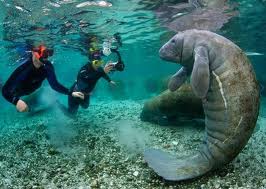 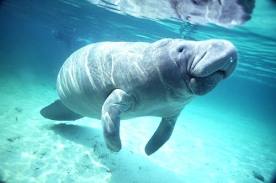 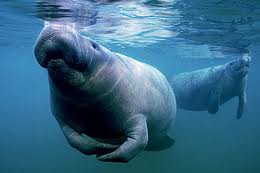 БЕРЕГИТЕ ПРИРОДУ!
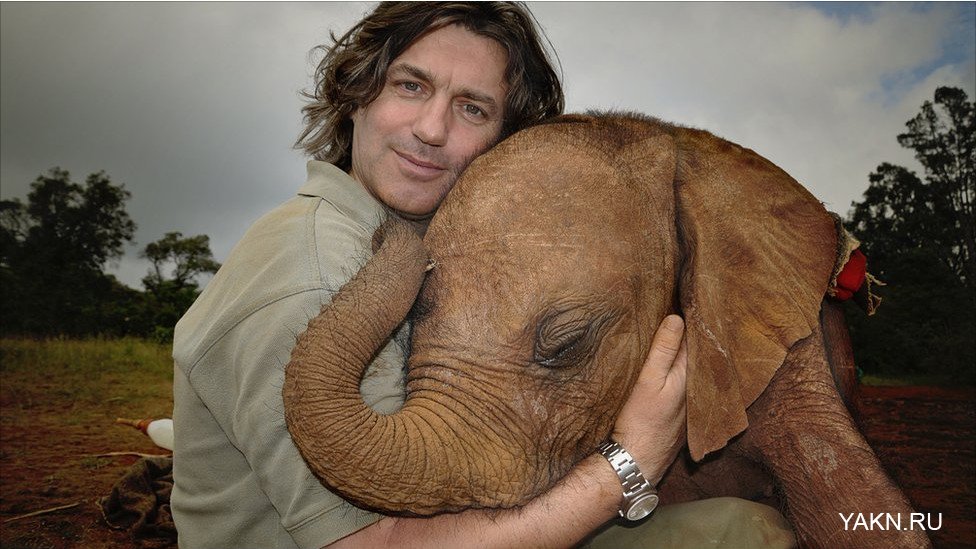 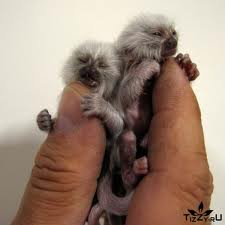 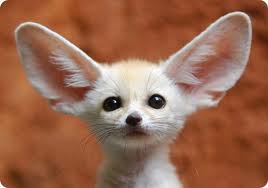 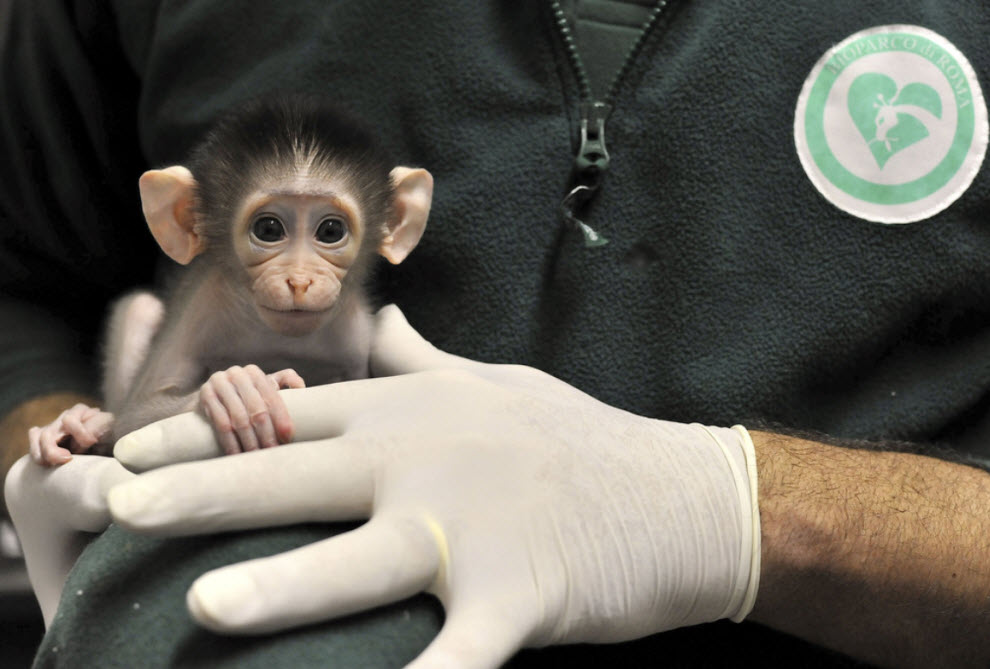 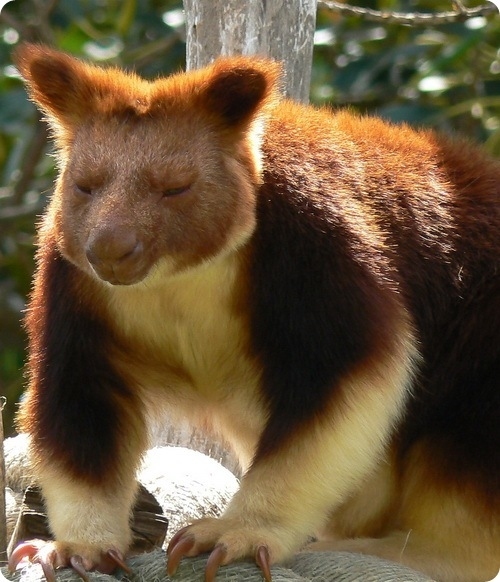 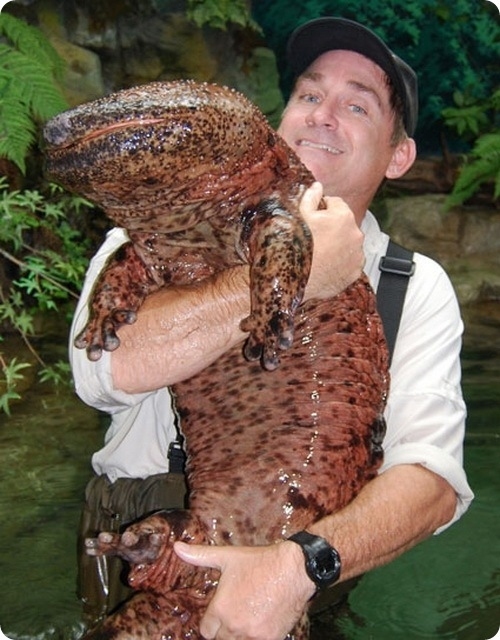 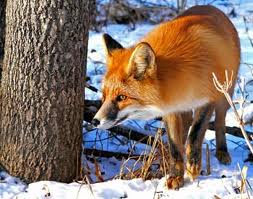 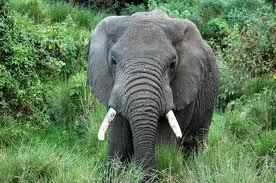 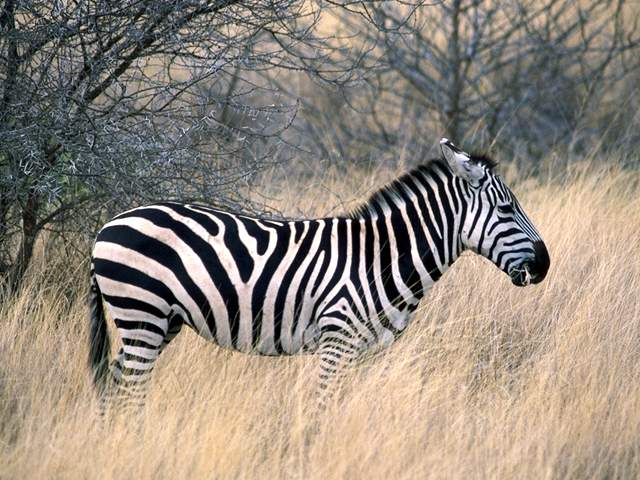 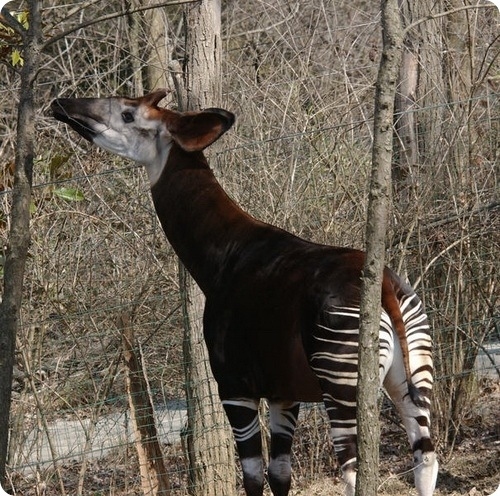 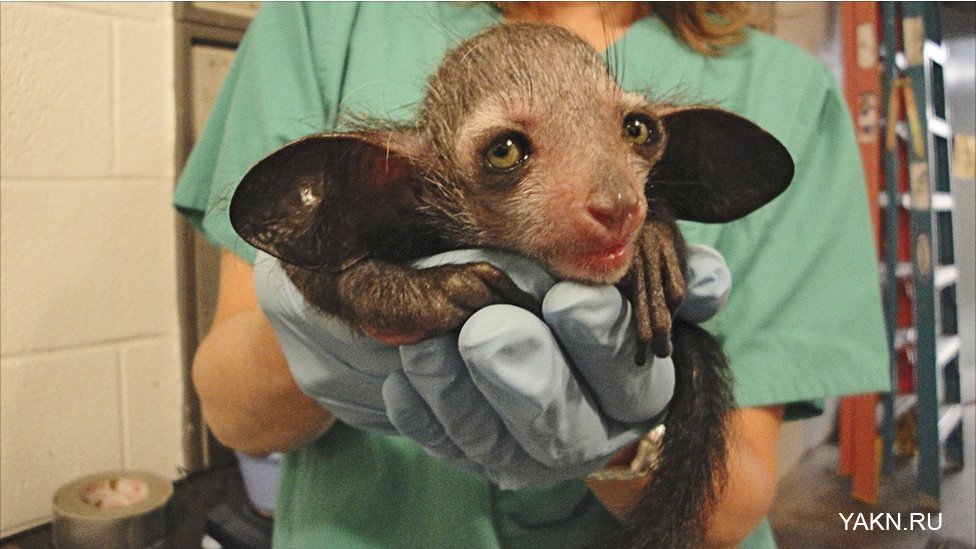 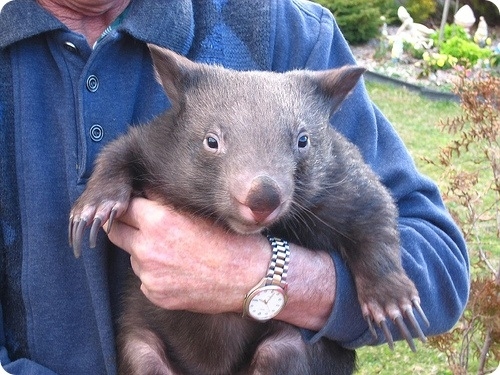 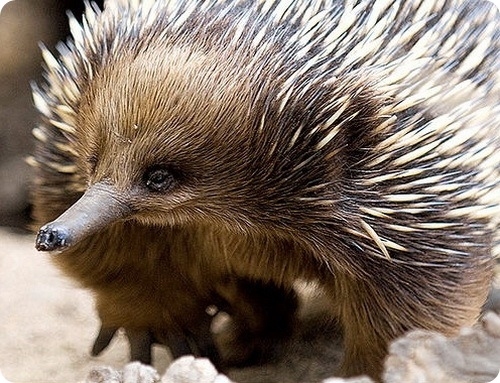 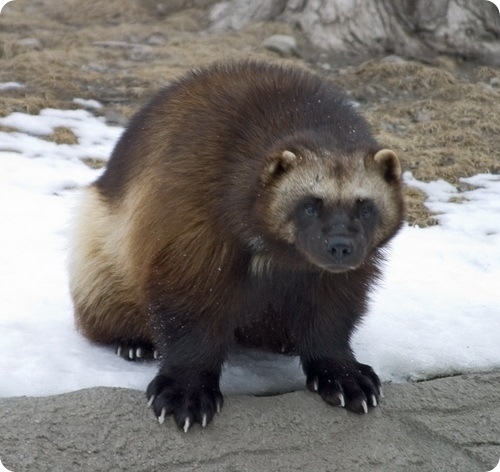 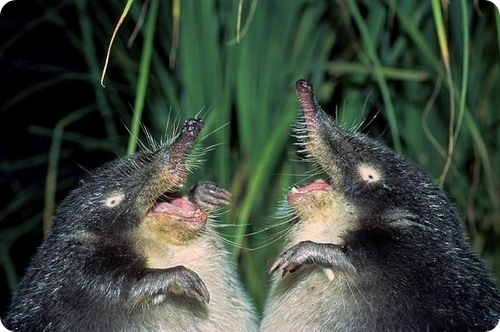 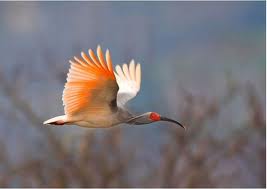 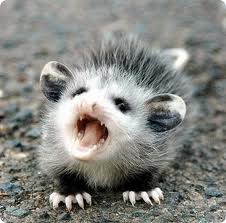 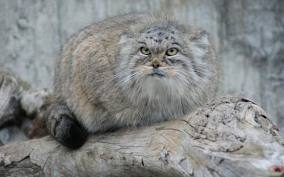 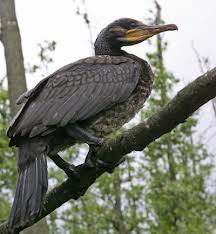 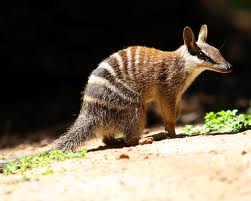 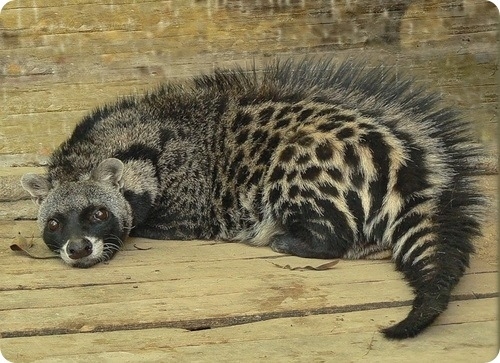 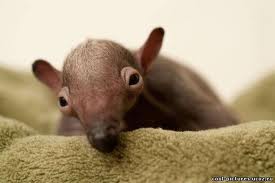 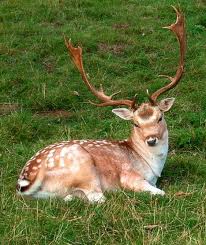 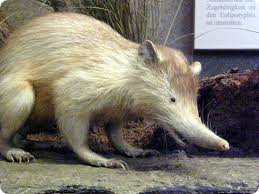 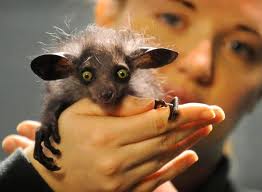 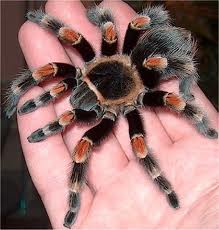 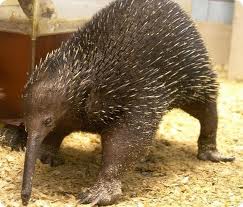 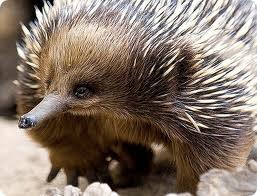